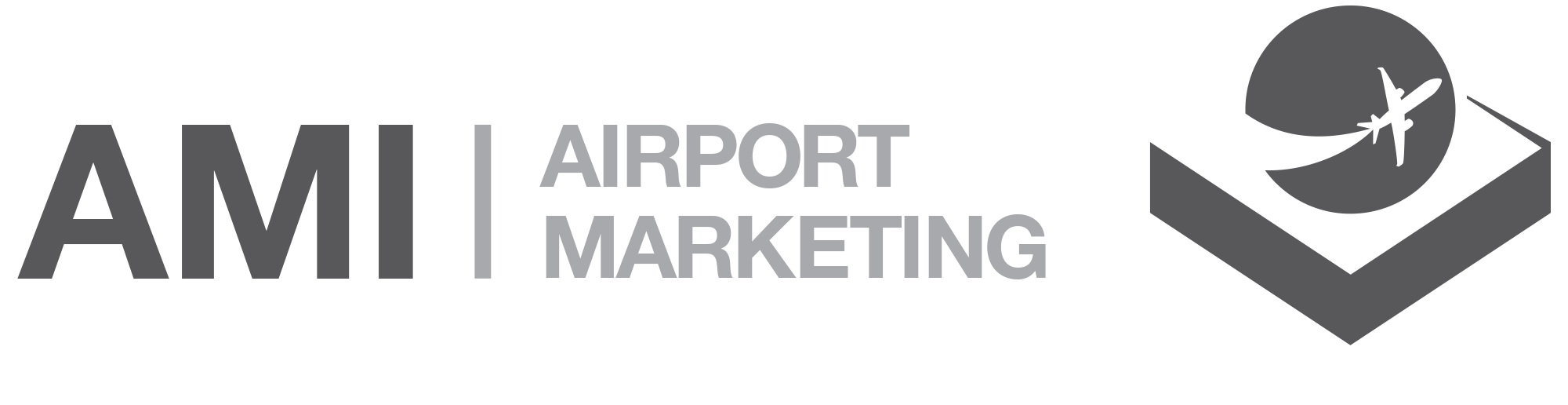 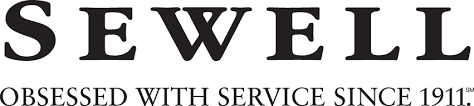 Sewell and AMI at Dallas Love Field Airport
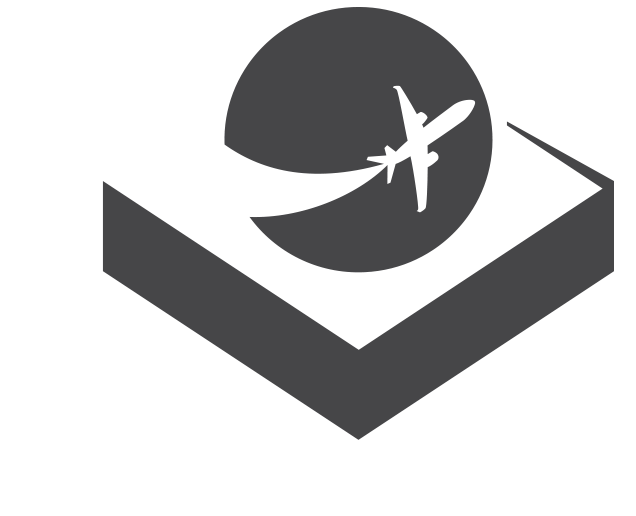 Situation
Sewell Automotive, a premier luxury auto dealership based in Dallas, Texas, sets the standard for developing innovative ways to distinguish their brand from the crowd. Dallas Love Field is going through unprecedented passenger growth in the millions with 52% more passengers in Jan-May 2015 over the same period last year. The objective was to offer a VIP level of travel experience to Sewell customers.

Tactics
AMI worked with the marketing team at Sewell to identify key non-traditional media assets and unique customer activations to make a significant impact on local consumers. In partnership with airport management we set out to integrate the Sewell brand with the very popular valet parking program managed by Parking Company of America. Entitlements and inventory include:
Sewell branded attendant uniforms
Branded drop off/pick up locations
Valet Parking – Brought to you by Sewell 
Surprise and delight activations 
Social media Integration




Special benefits for Sewell Customers
Automobile Display – Cadillac, GMC, Lexus
Text to retrieve Capabilities
Sewell branding integration within the Love Field website and all valet signage
Results
The growth in popularity of the Sewell Valet Program has exploded with vehicle usage increasing year over year by 97% to an average of over 5,350 vehicles per month. Sewell is driving consumers to their showrooms with strategically placed branding combined with creative surprise and delight elements. “Dallas Love Field is very pleased to be working with AMI on the current valet sponsorship program. The Sewell Sponsorship has been very effective for all parties and AMI has done an excellent job managing all aspects of the program and consistently delivers upon commitments that were made to the airport and this important client.”  Ross McKillip – Dallas Love Field - Mission accomplished. One very busy airport and one very happy client.
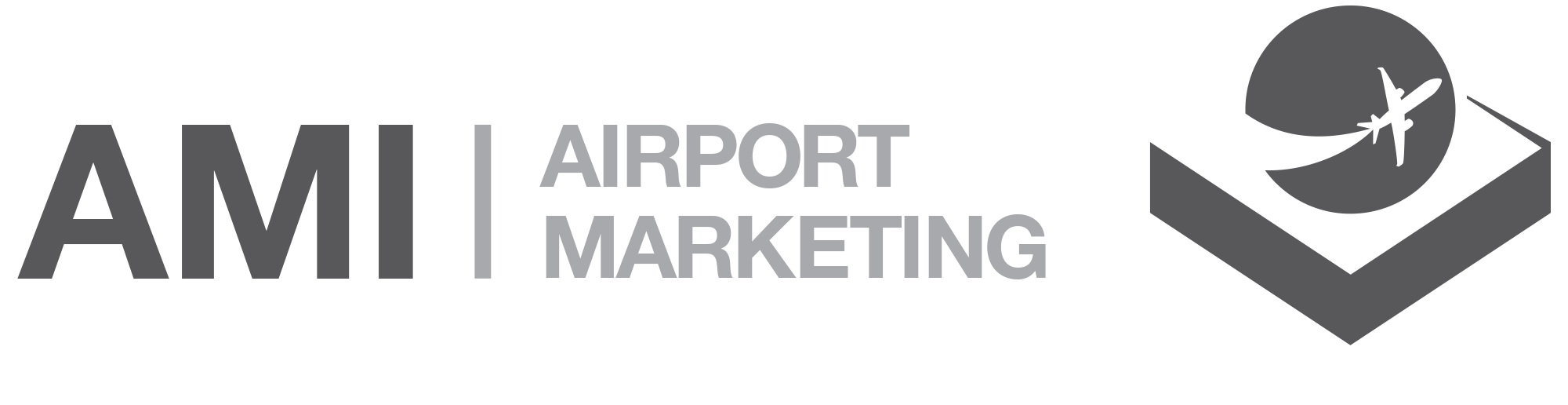 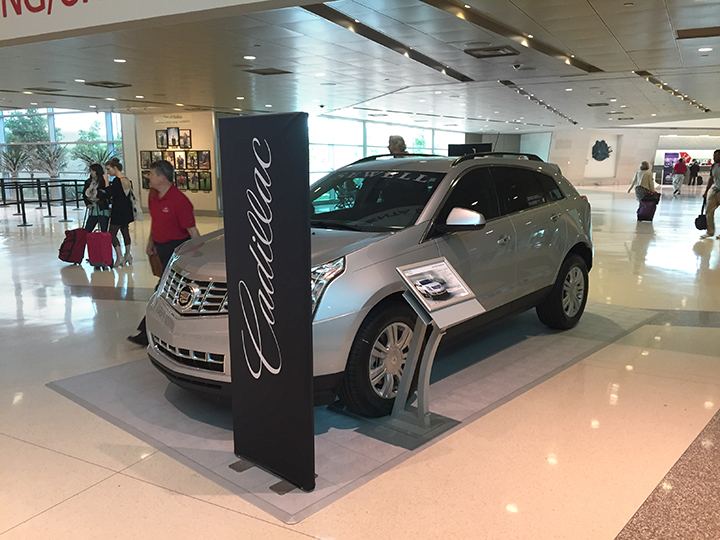 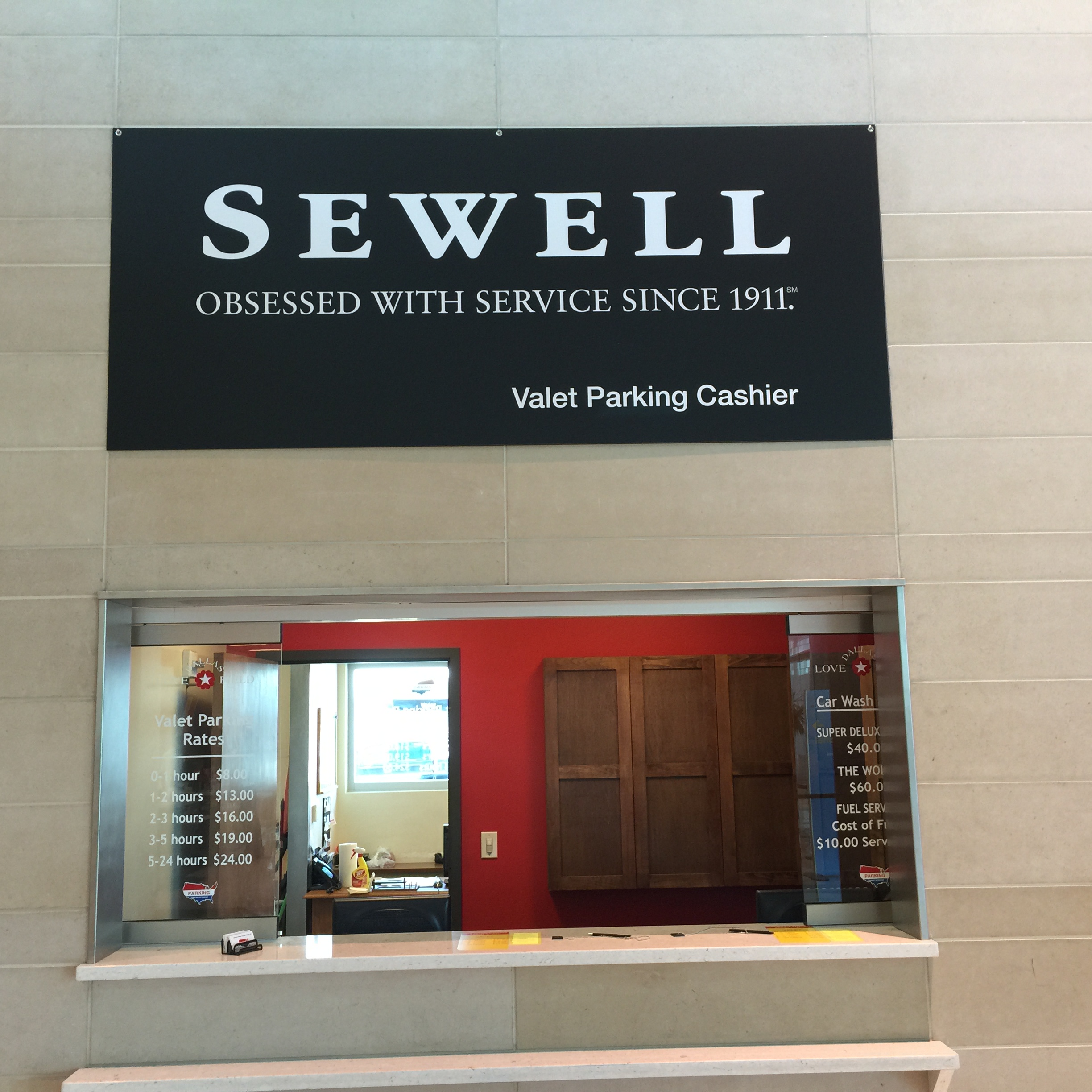 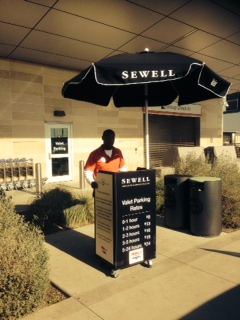 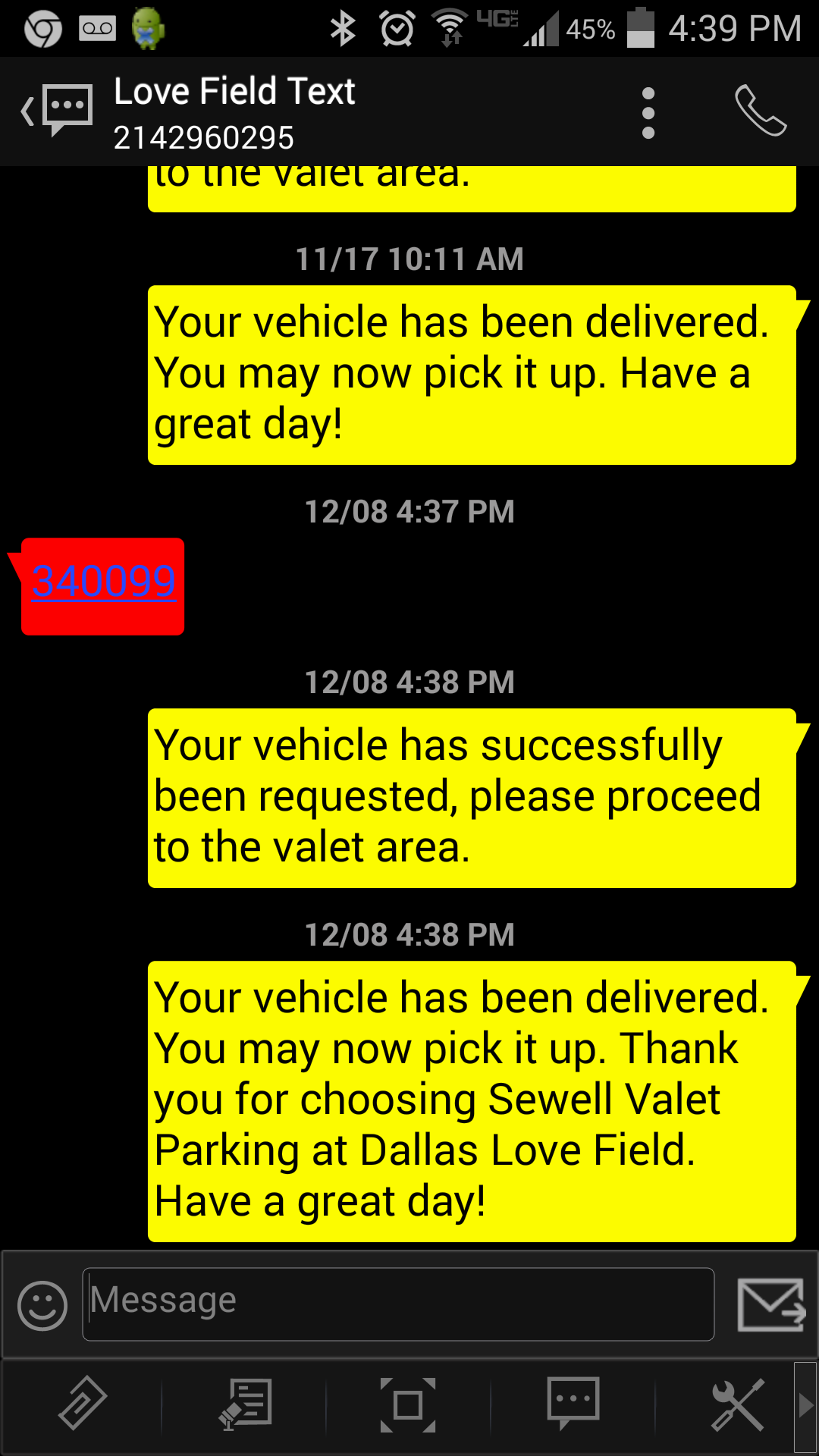 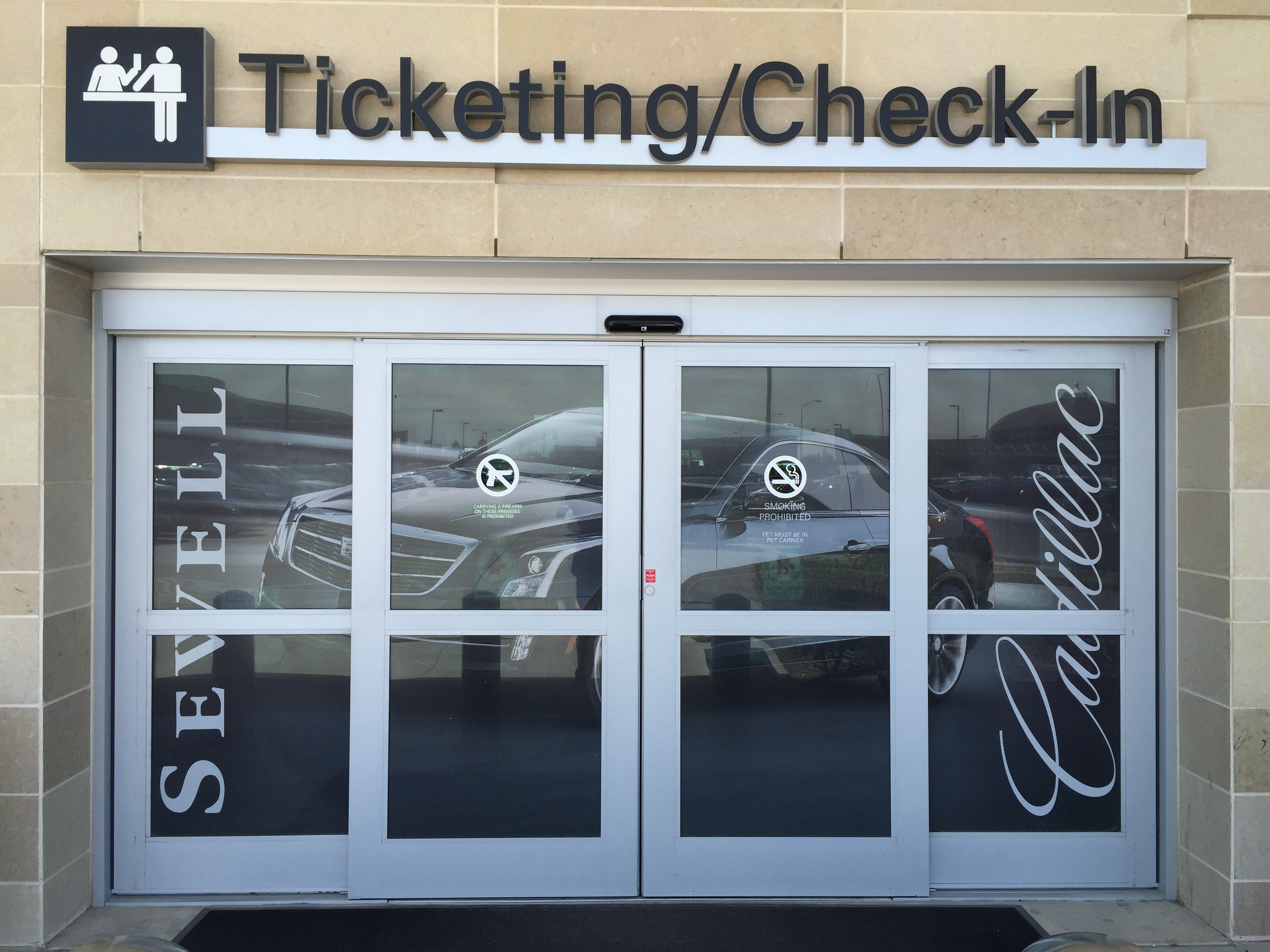 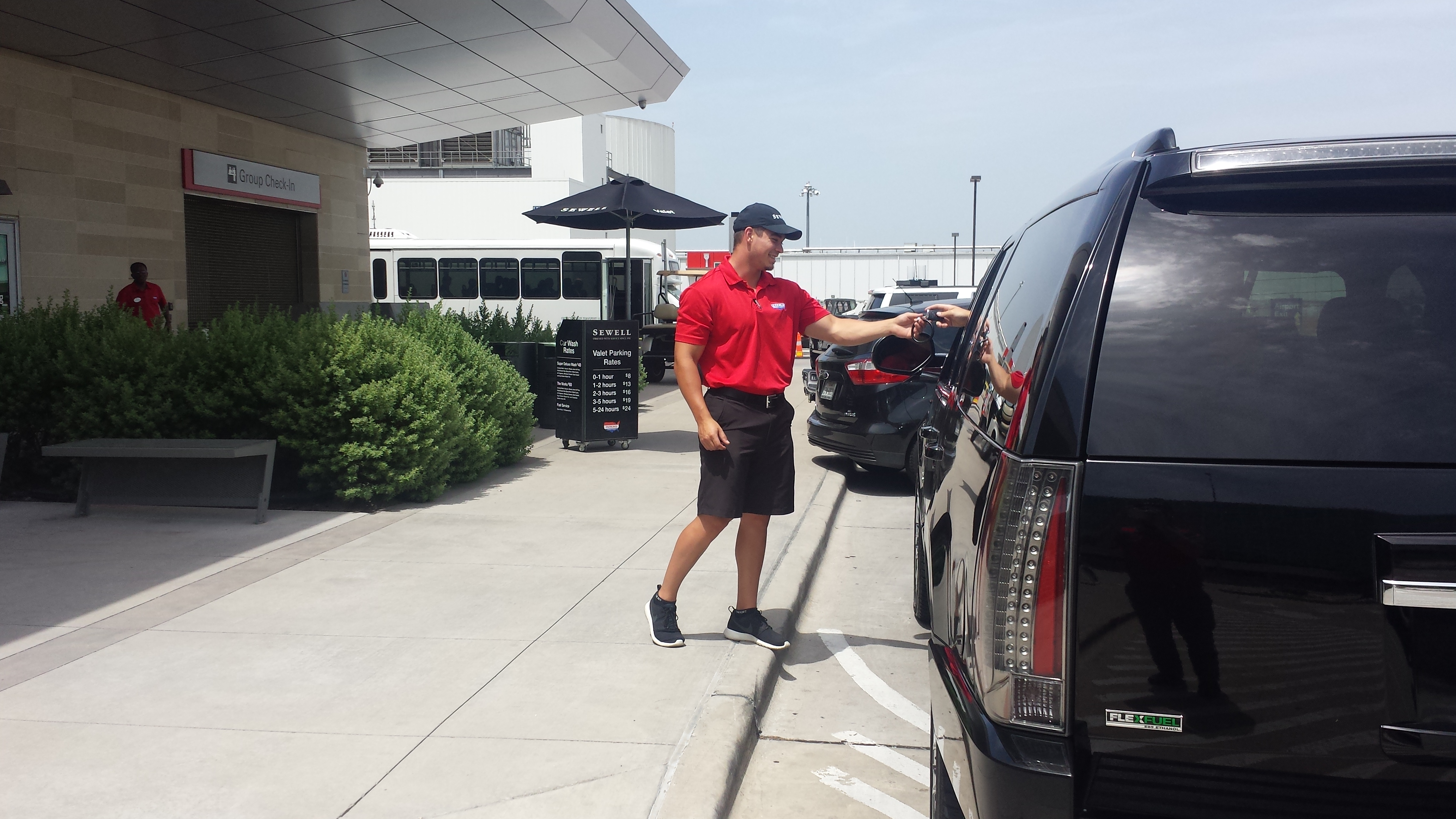